Молодёжный кубок мира
2022–2023
Тур 4
Сайт МКМ
http://student.chgk.info/
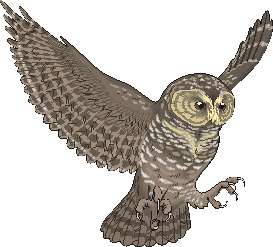 Группа ВКонтакте
https://vk.com/mkm_chgk
Оргкомитет
koord@student.chgk.info
Блок 1
Редактор: Александр Сидоренков (Смоленск)

Тестеры: Алексей Файнбурд (Хайфа), Андрей Кравченко (Москва), Анна Гнилицкая (Ростов-на-Дону), Анна Цилевич (Санкт-Петербург), Артём Авилов (Москва), Вера Потопаева (Москва), Дарья Широкова (Москва), Екатерина Лагута (Черноголовка), Олег Кожедуб (Гомель), Павел Кадол (Гомель), Ульяна Фабричнина (Санкт-Петербург), Яна Азриэль (Хайфа).
Вопрос 1
1
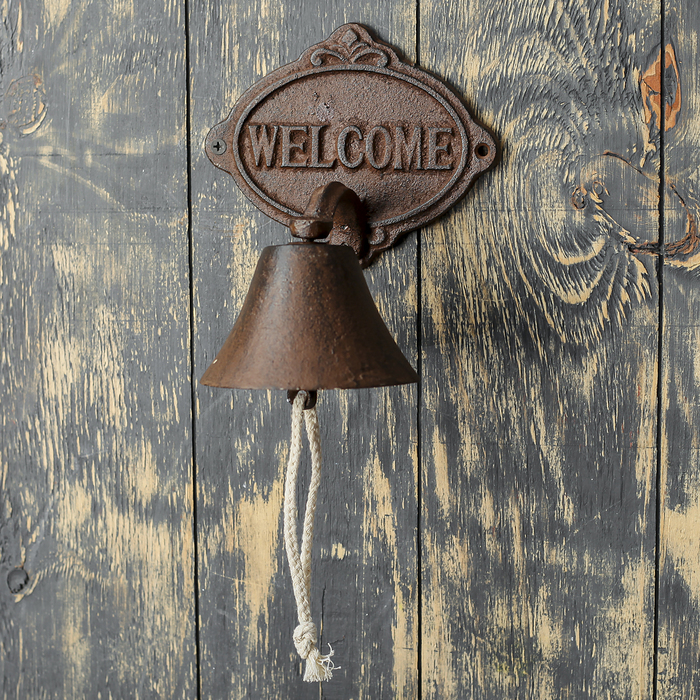 Ответ: 
дверной звонок
Вопрос 2
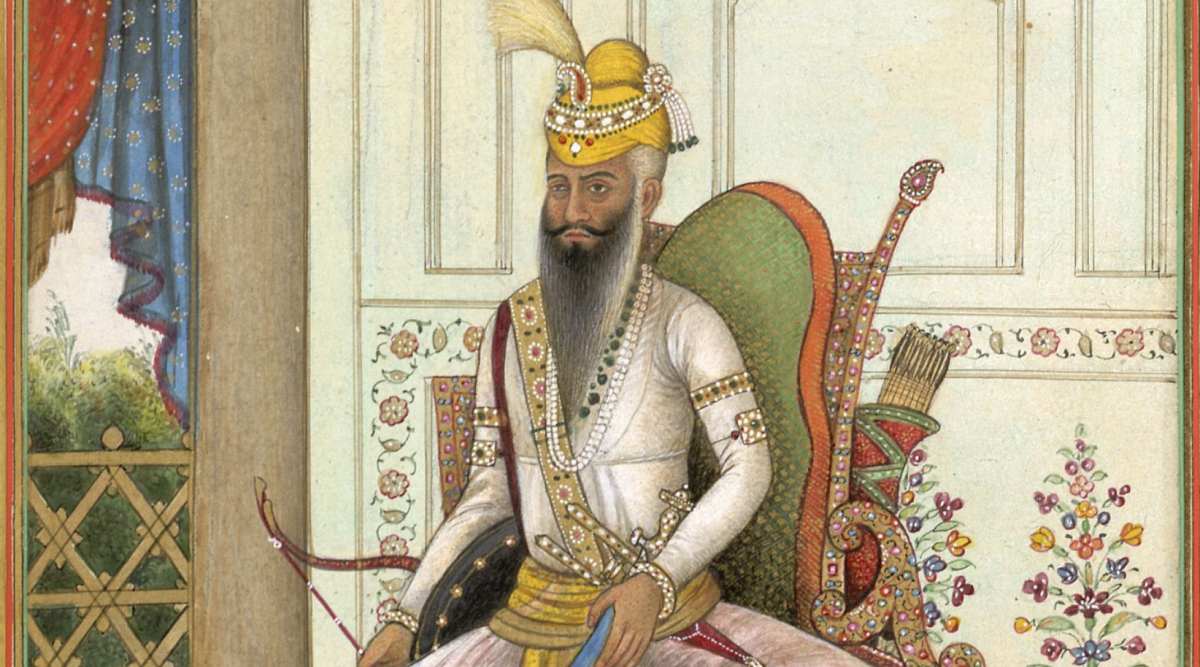 2
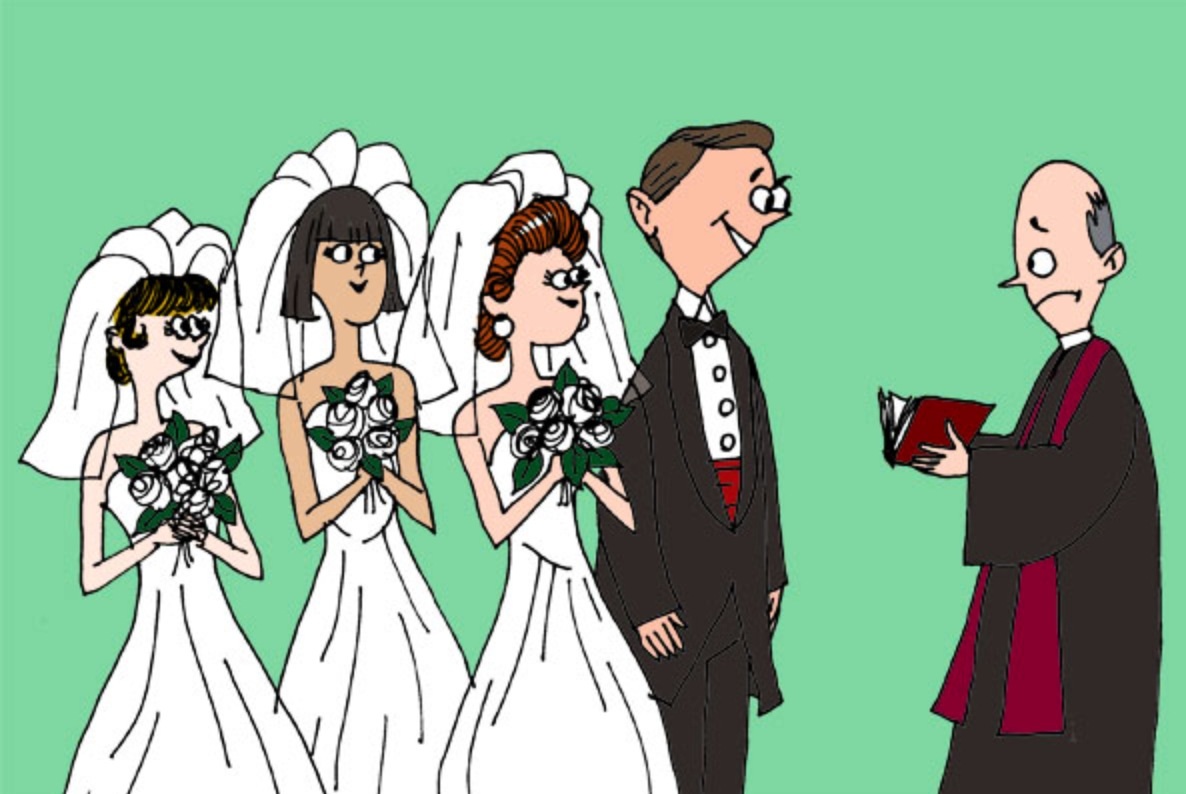 Ранджит Сингх
Ответ: жёны
Вопрос 3
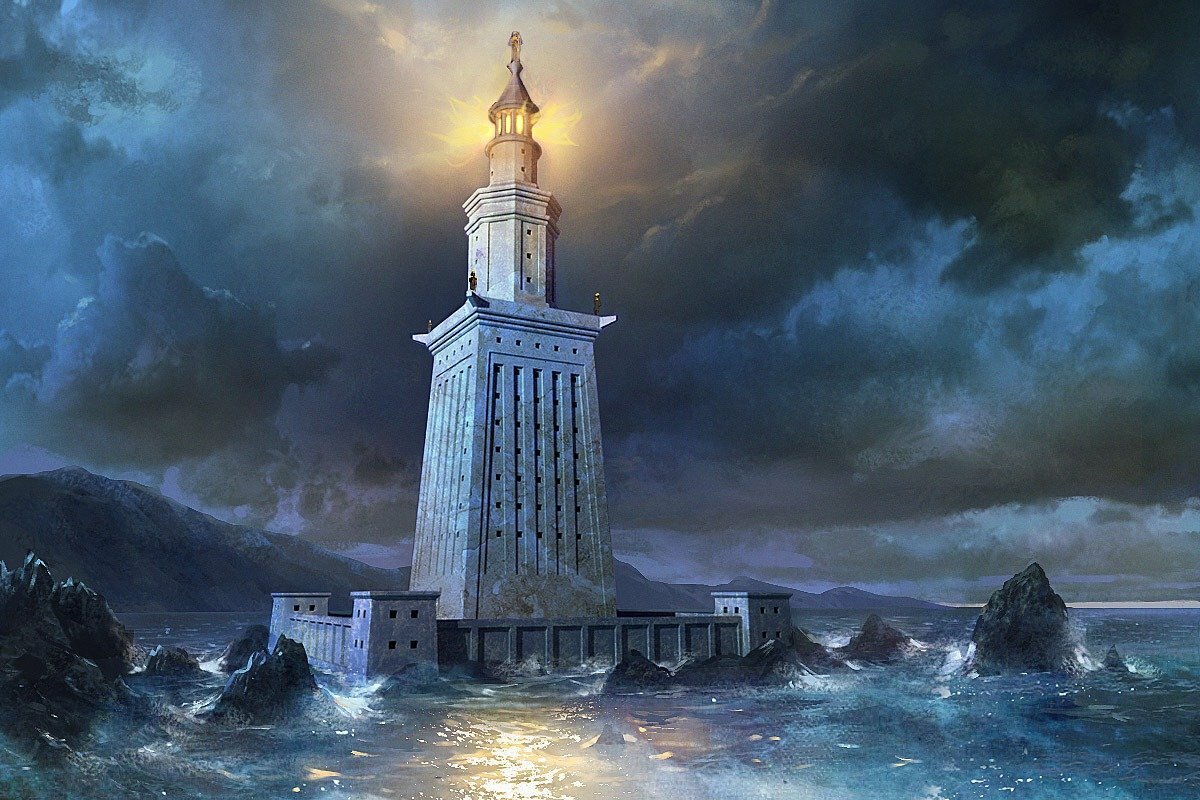 3
Ответ: 
маяк
Вопрос 4
4
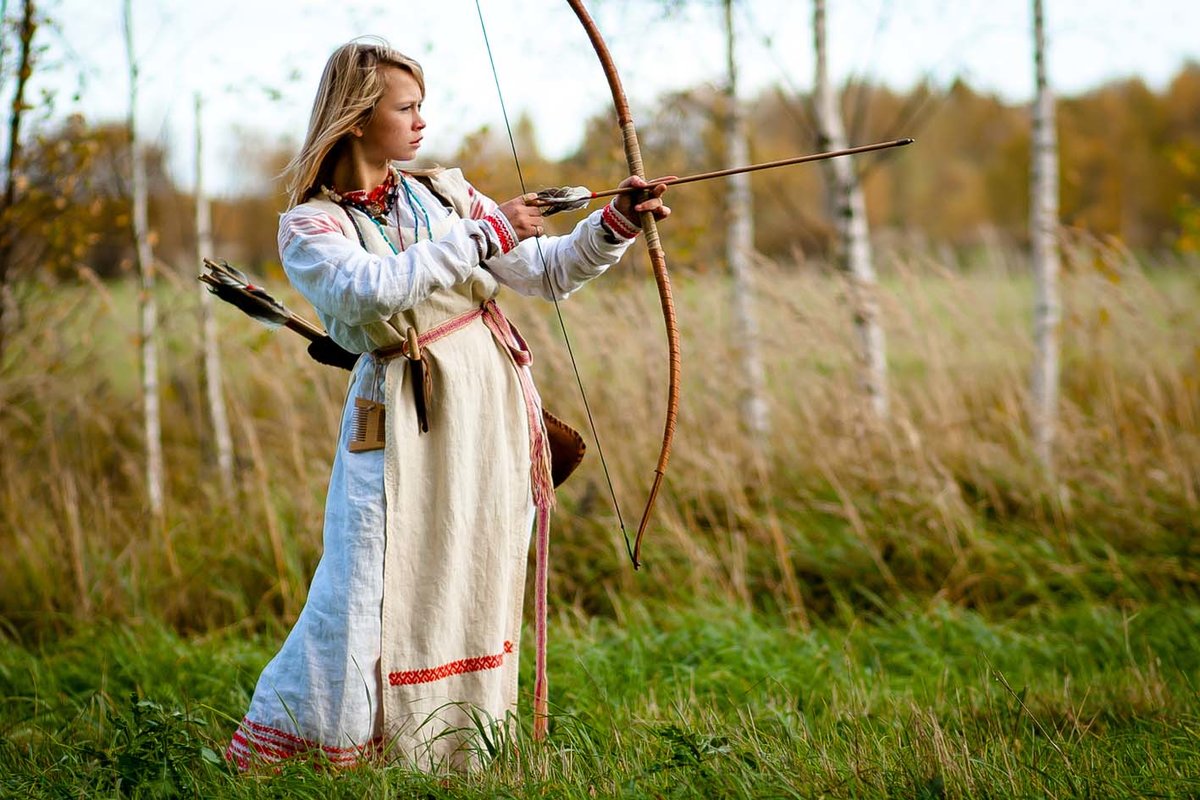 Ответ:
стрела
Вопрос 5
5
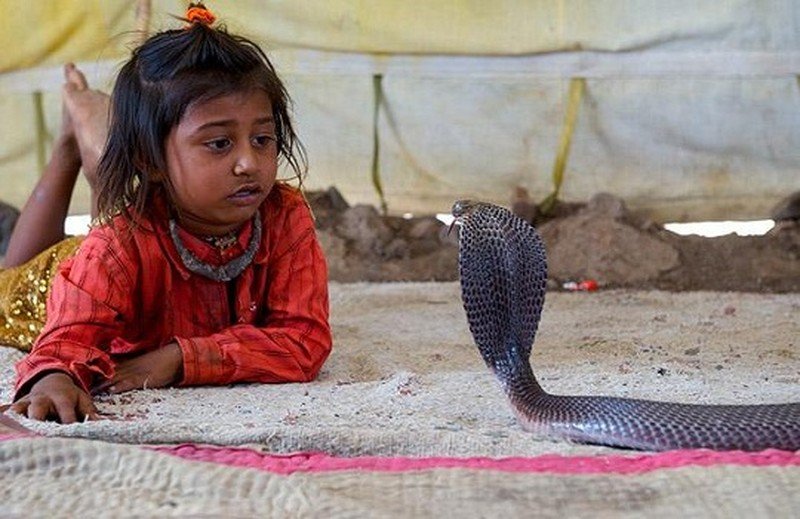 Ответ: 
змея
Вопрос 6
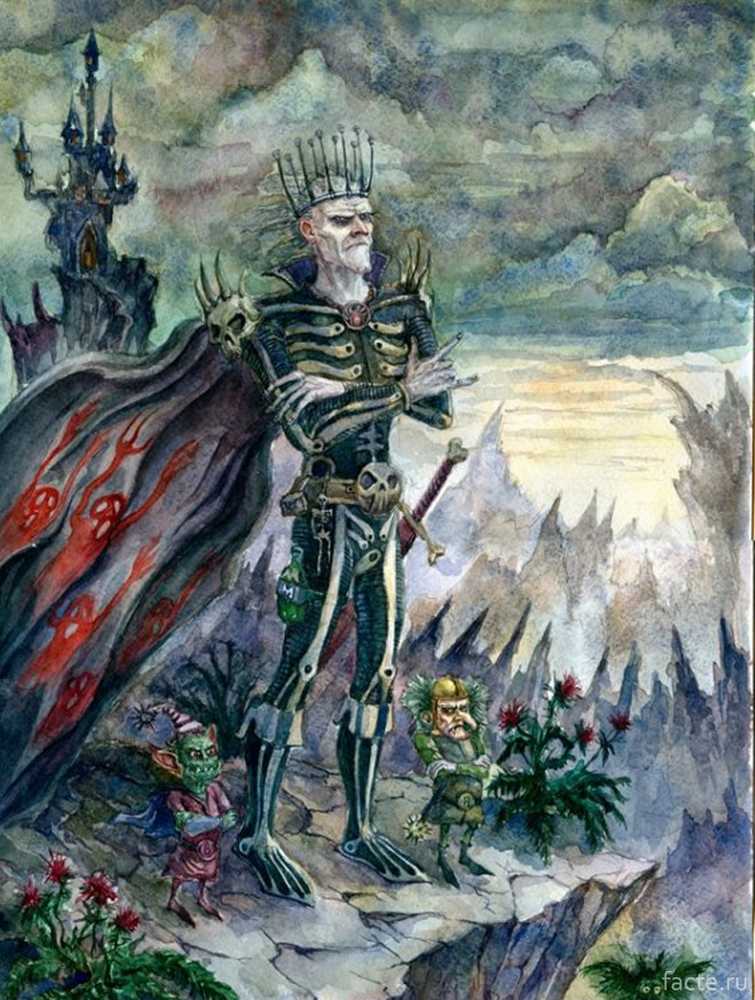 6
Ответ: Кощей
Вопрос 7
7
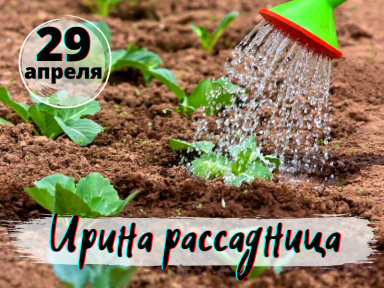 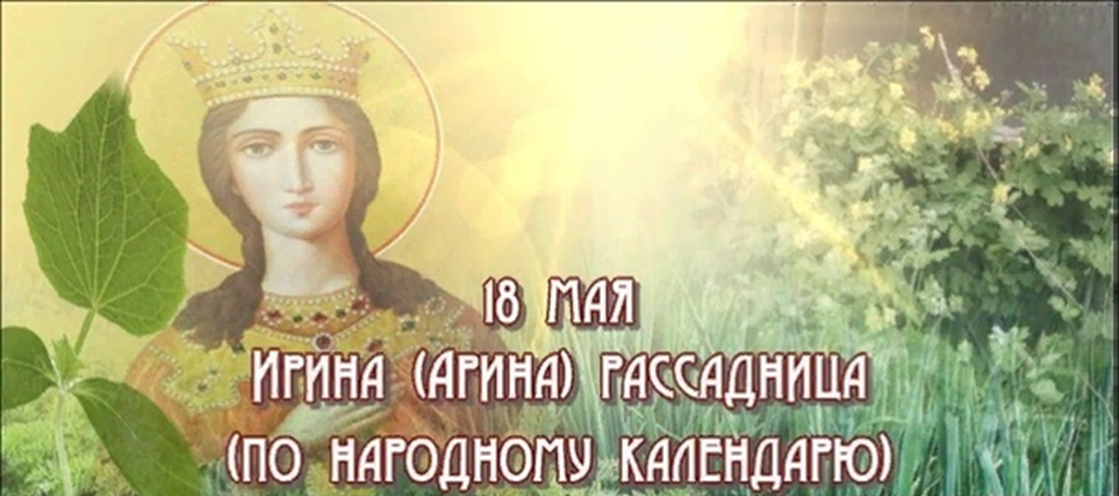 Ответ: ПРОПУСК
Вопрос 8
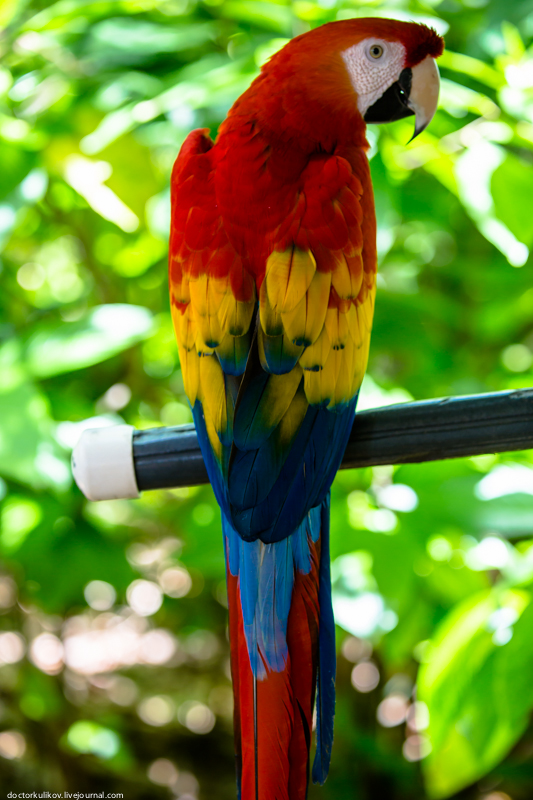 8
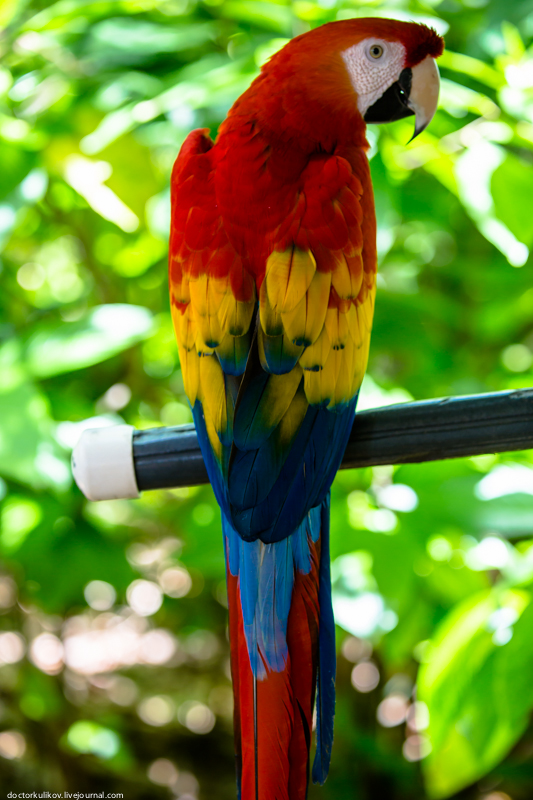 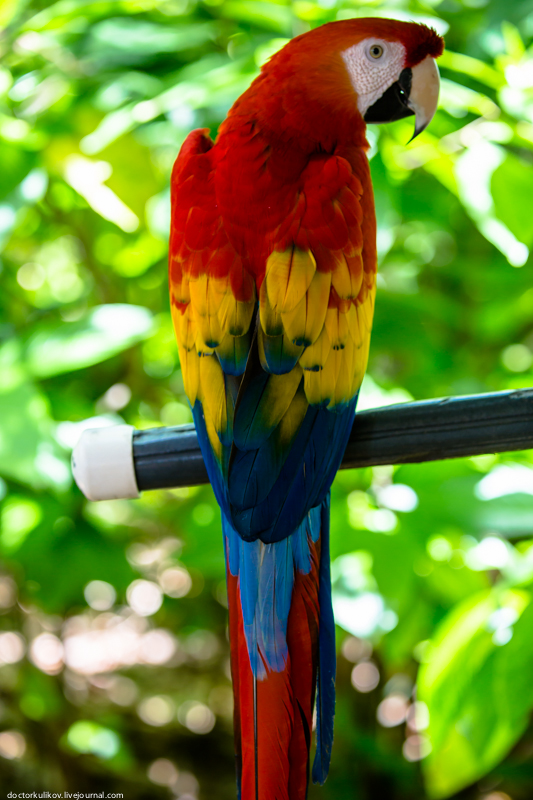 Ответ: попугай
Вопрос 9
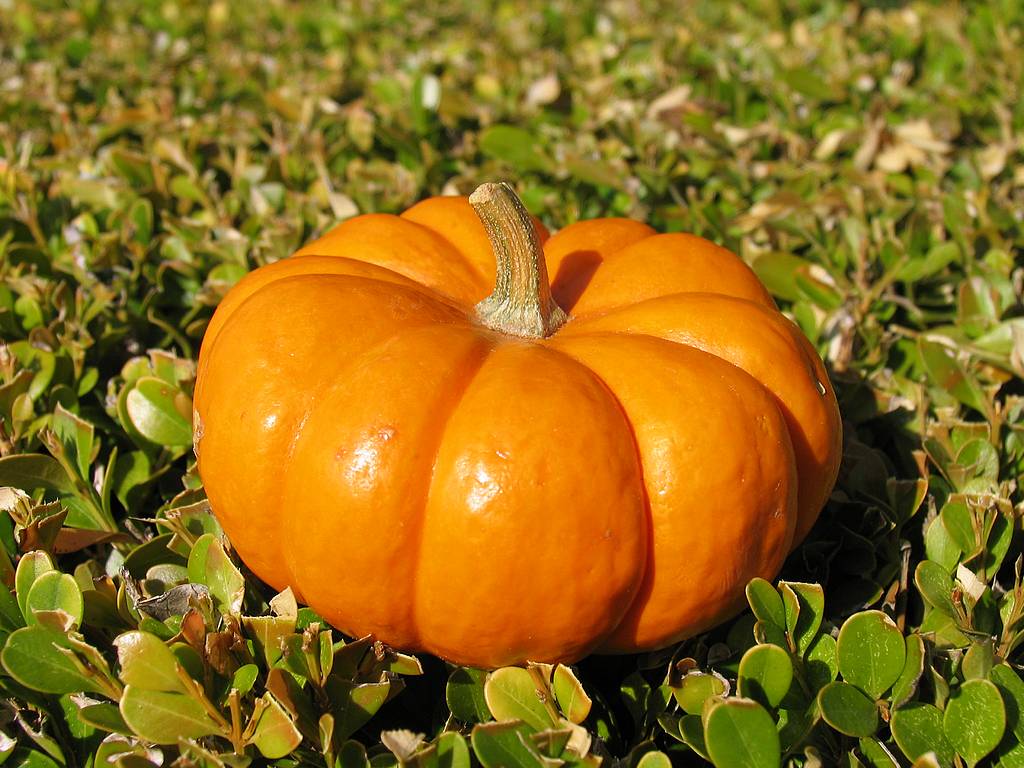 9
Ответ: 
тыква
Вопрос 10
10
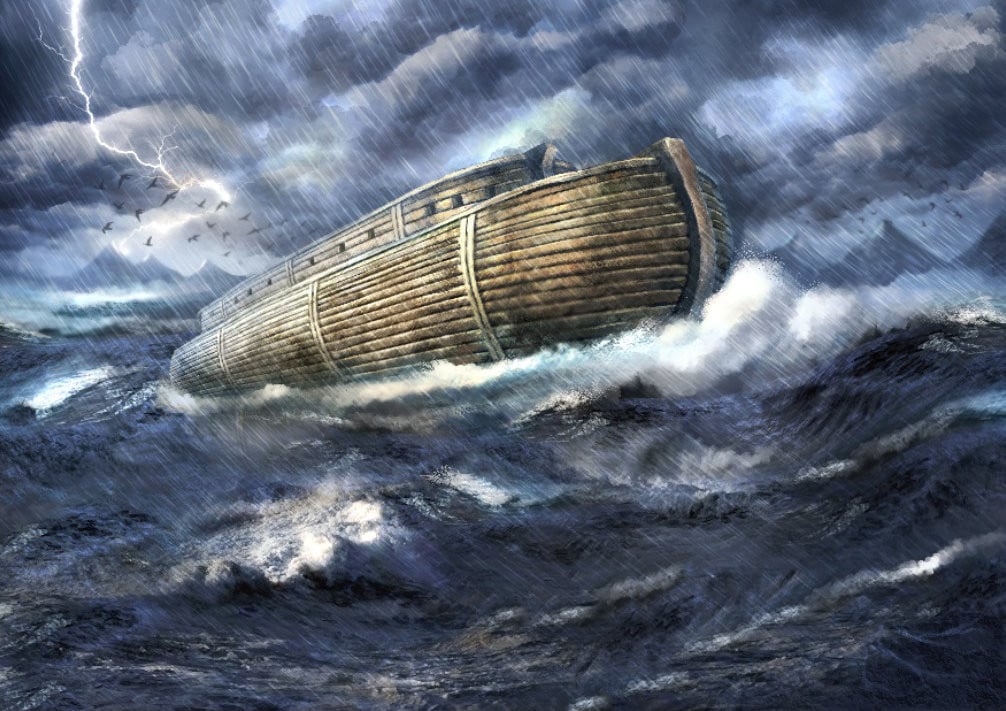 Ответ: Всемирный потоп
Вопрос 11
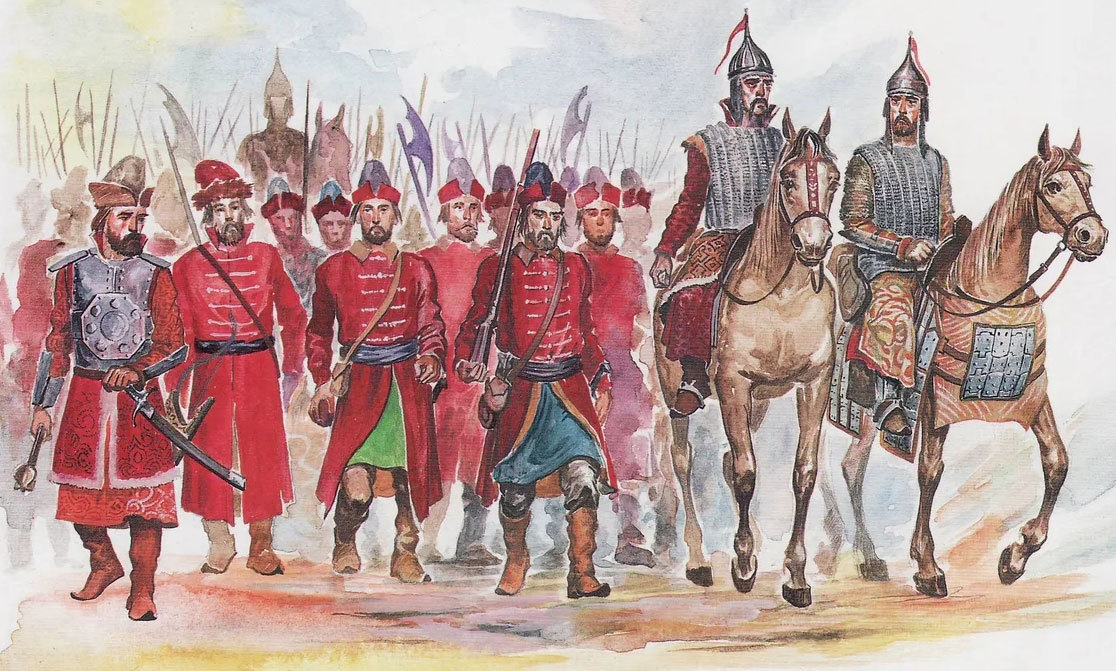 11
Ответ: раны сзади
Вопрос 12
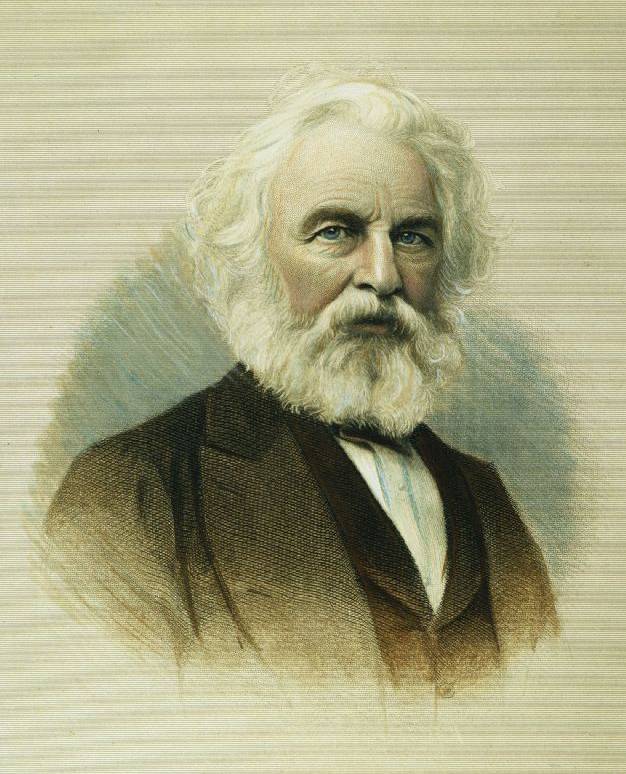 12
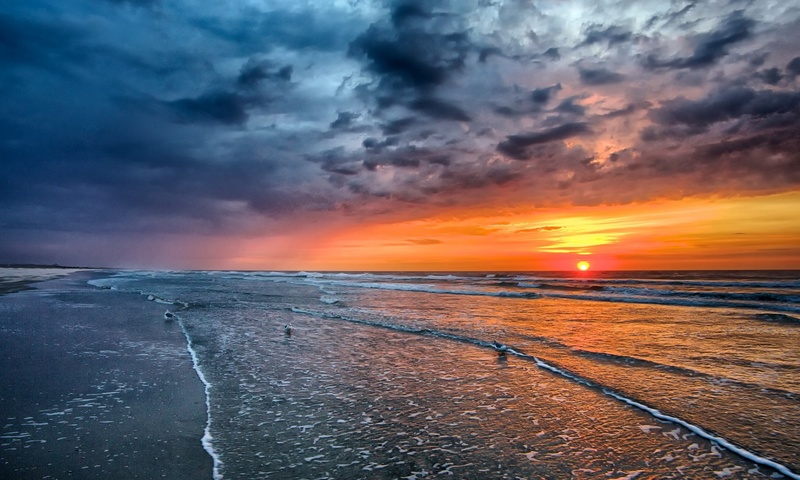 Ответ: заходящее солнце
Генри Лонгфелло
ПЕРЕРЫВ
Блок 2
Редактор: команда «Чмо́ки» (Минск)
Редактор благодарит за тестирование и ценные замечания Анну Бе́лешеву, Василия Бобко́ва, Никиту Бороду́, Кирилла Бука́то, Полину Геро́льд, Антона Даниле́вича, Андрея Жда́нова, Елизавету Кува́йцеву, Ивана Ледя́на, Элеонору Макаре́вич, Михаила Машкарёва, Алексея Рыба́лко, Анну Сыроква́ш, Антона Уми́нского и Павла Яроше́вича (все – Минск), а также команды «жыды́ вокзал» (Могилёв), «Не́люди в белом» (Ви́тебск) и «Я́рмала» (Че́рвень). Особая благодарность Якову Зайдельма́ну  (Пересла́вль-Зале́сский).
Вопрос 13
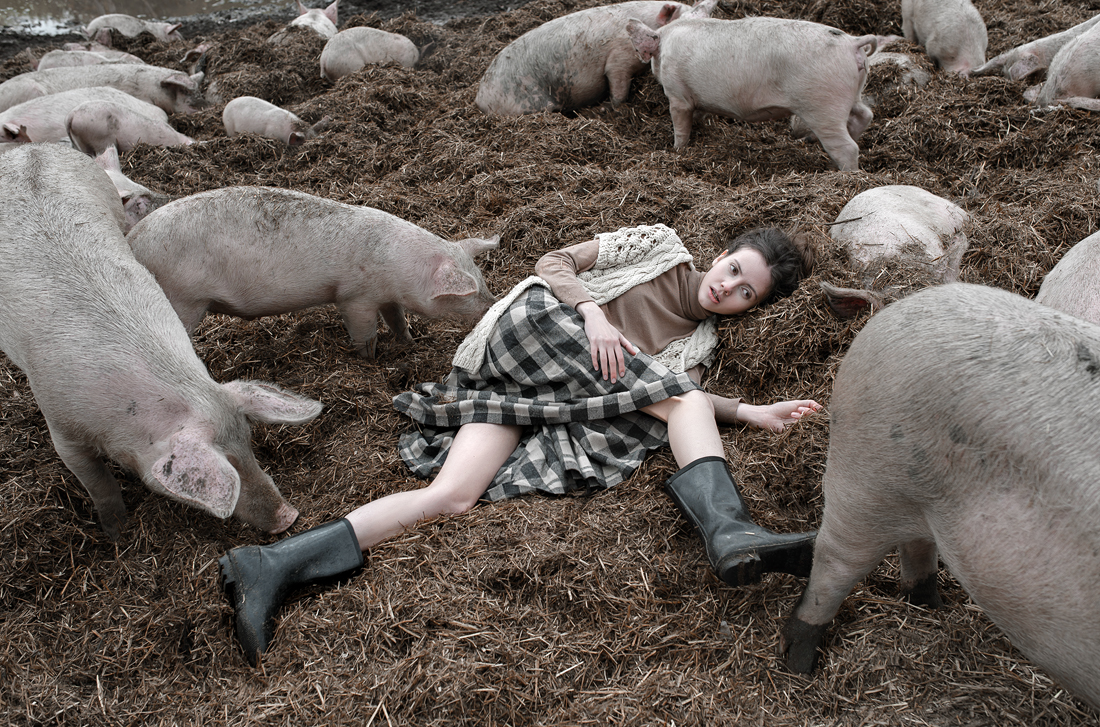 13
Ответ: роды
Вопрос 14
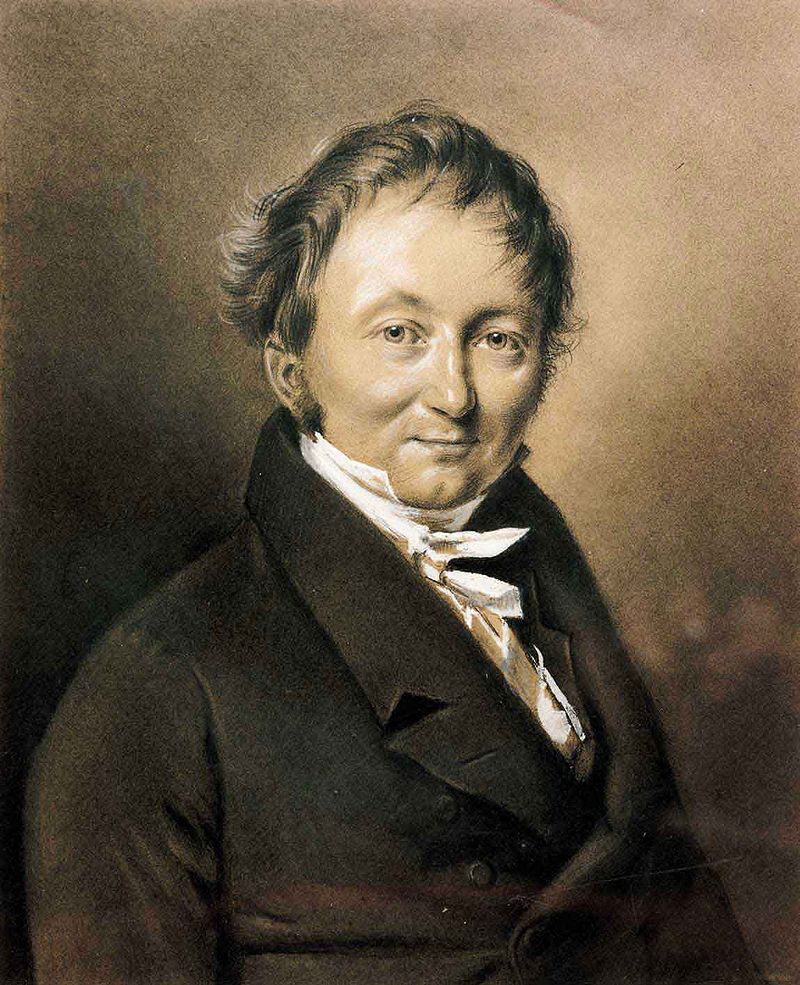 Карл Дрез
14
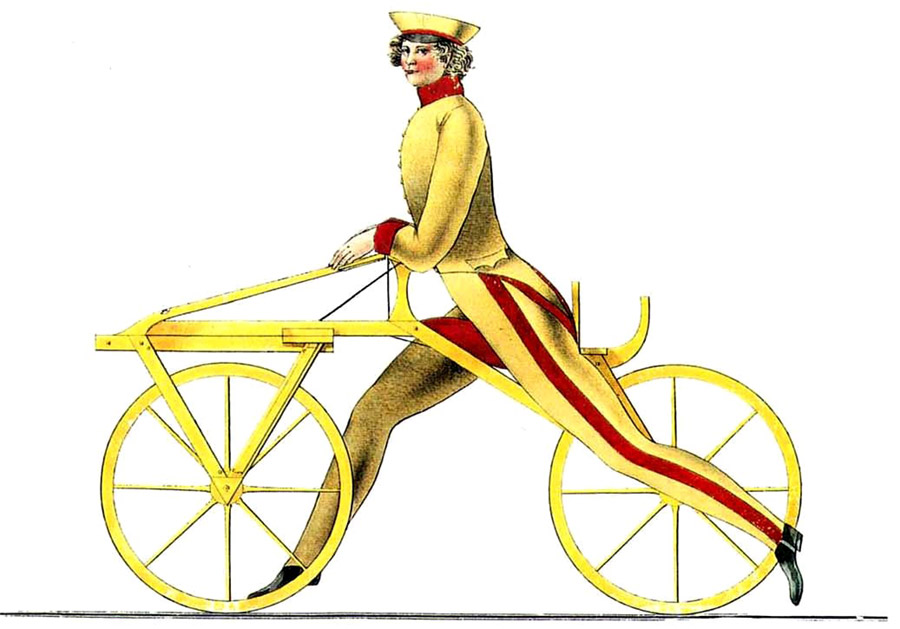 Ответ: велосипед
Вопрос 15
15
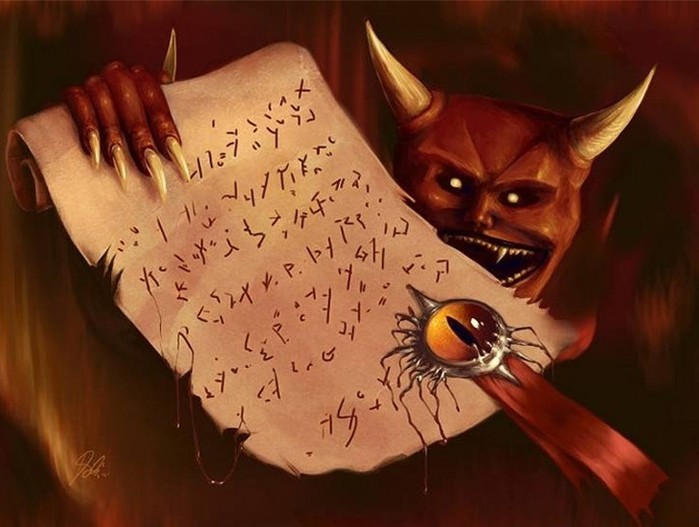 Ответ: 
Мефистофель
Вопрос 16
16
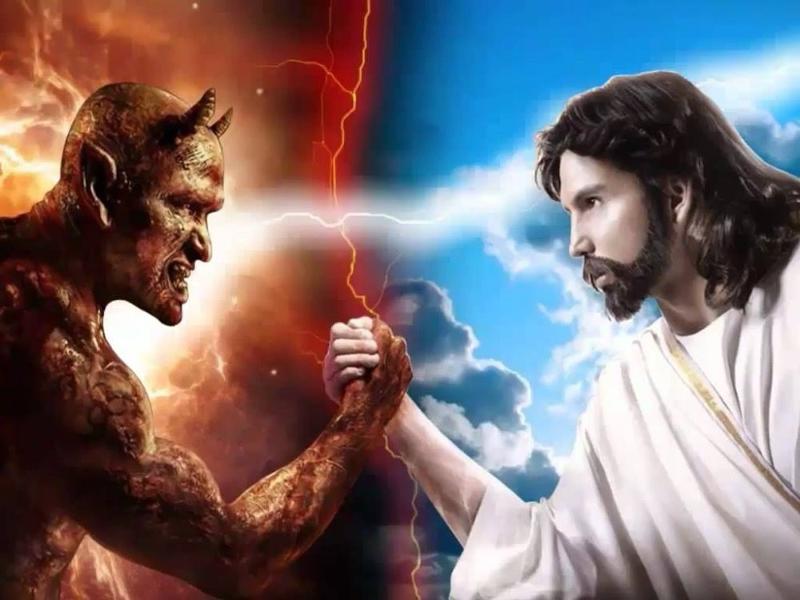 Toyota bB
Ответ: перекрестил
Вопрос 17
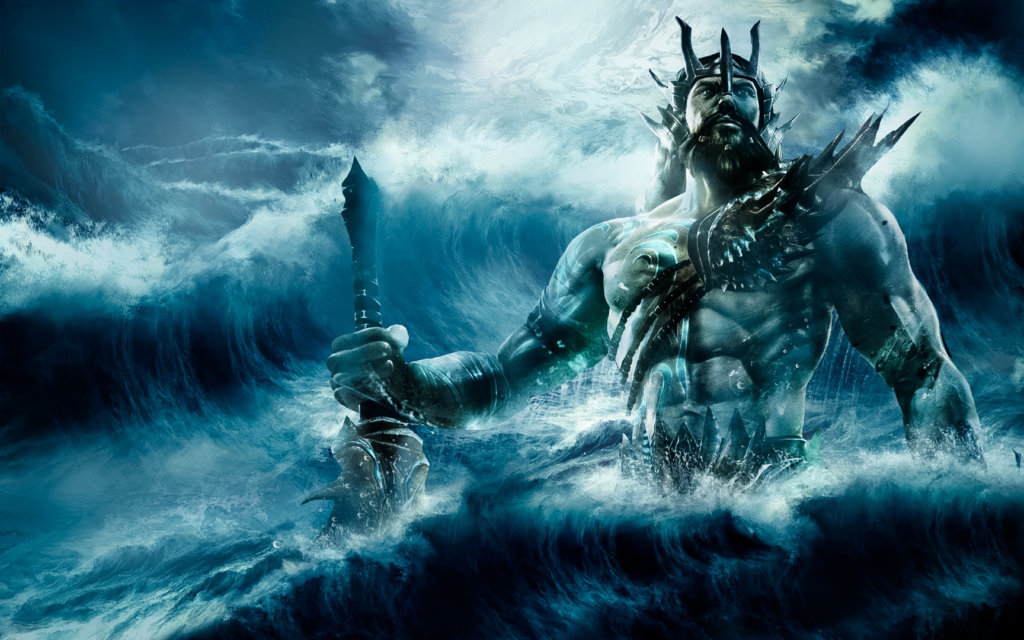 17
Ответ: Посейдон
Вопрос 18
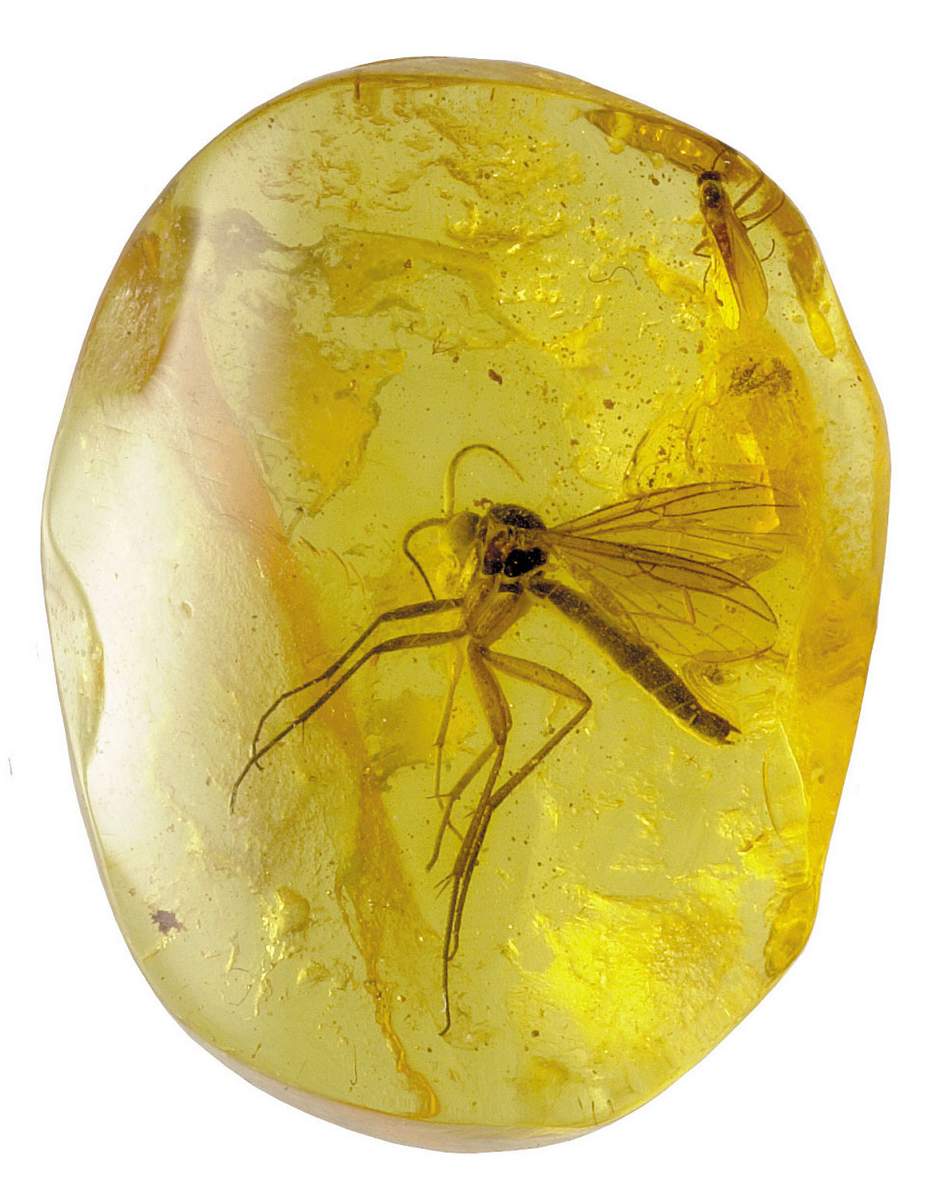 18
Ответ: ювелир
Вопрос 19
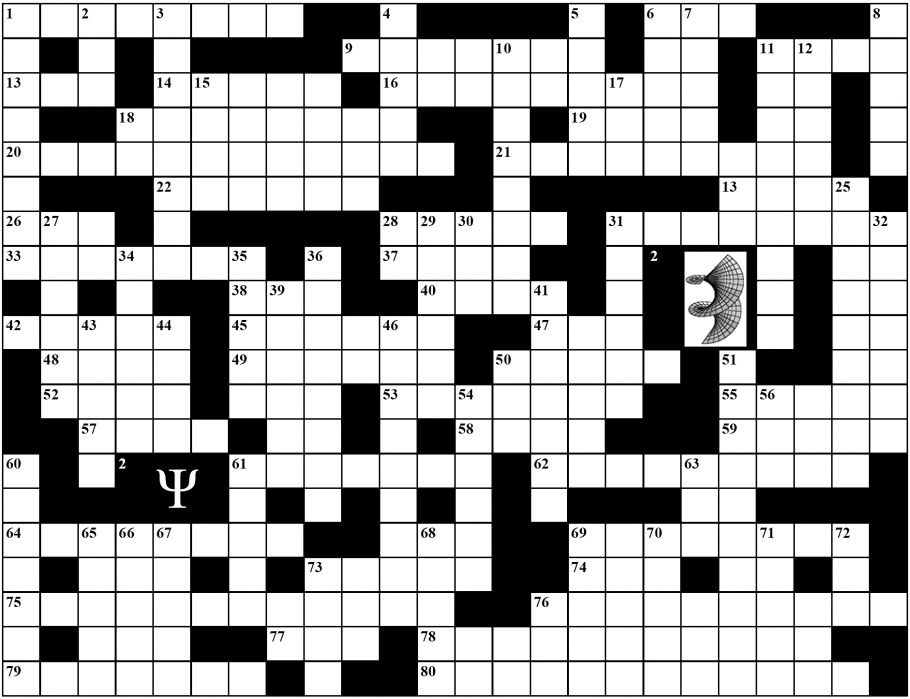 19
Ответ: 
кроссворд
Вопрос 20
20
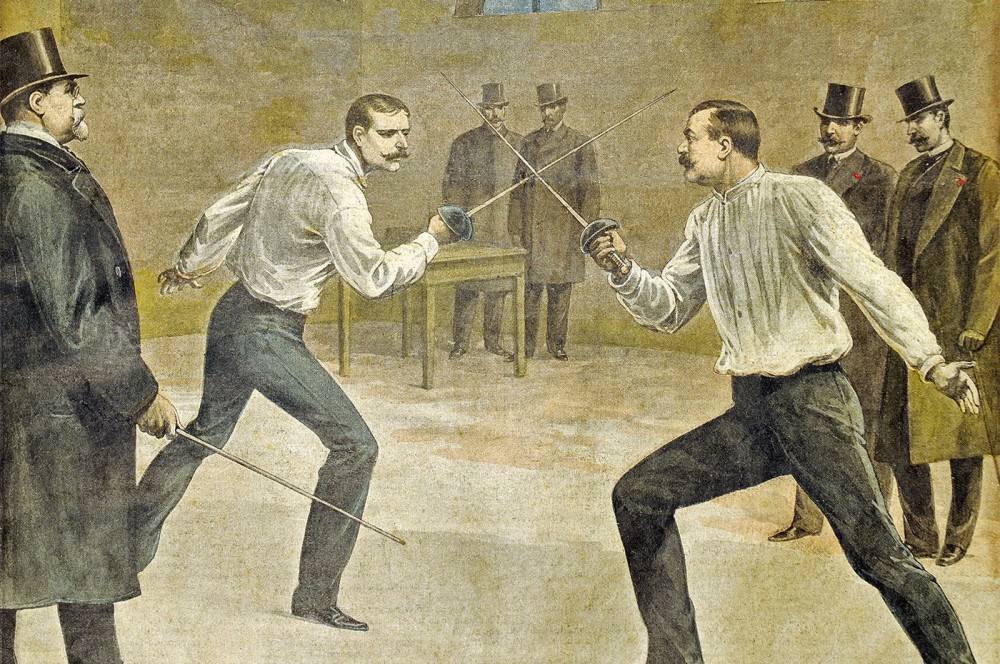 Ответ: дуэль
Вопрос 21
21
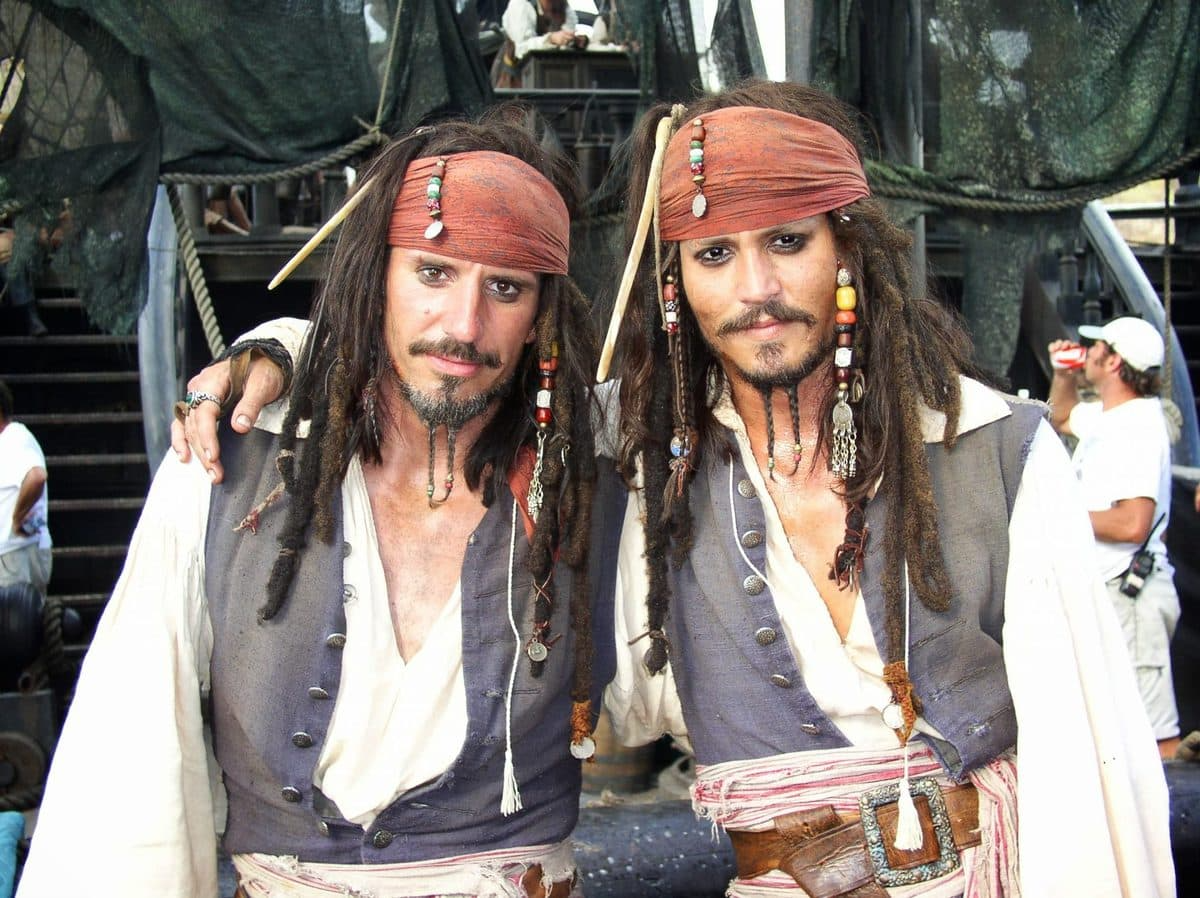 Ответ: 
дублёр
Вопрос 22
22
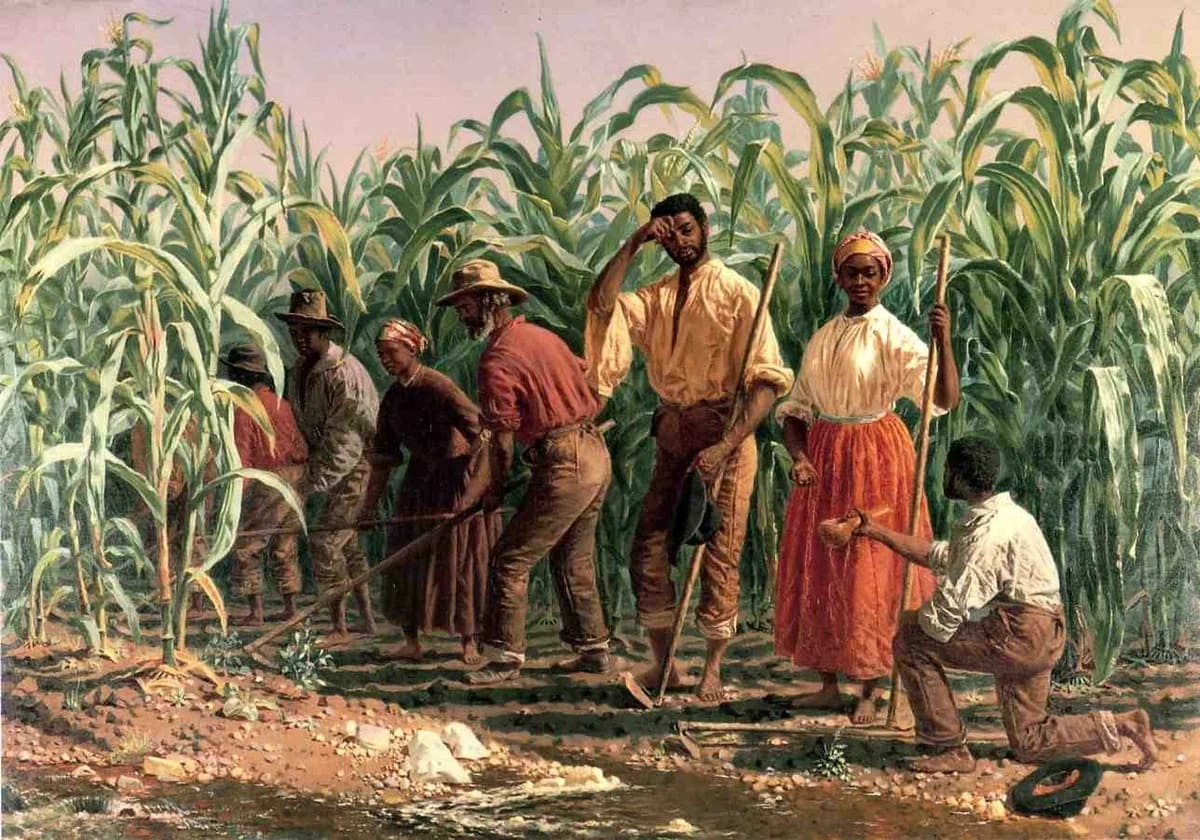 Ответ: 
рабство, сахар
Вопрос 23
23
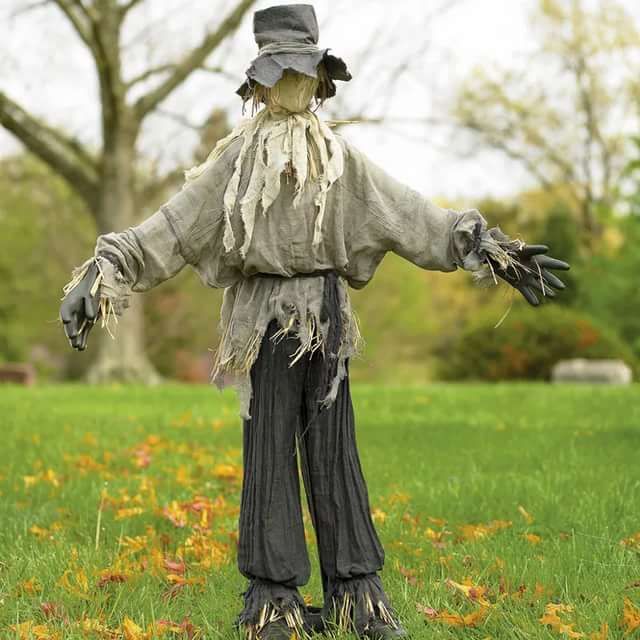 Ответ: пугало
Вопрос 24
24
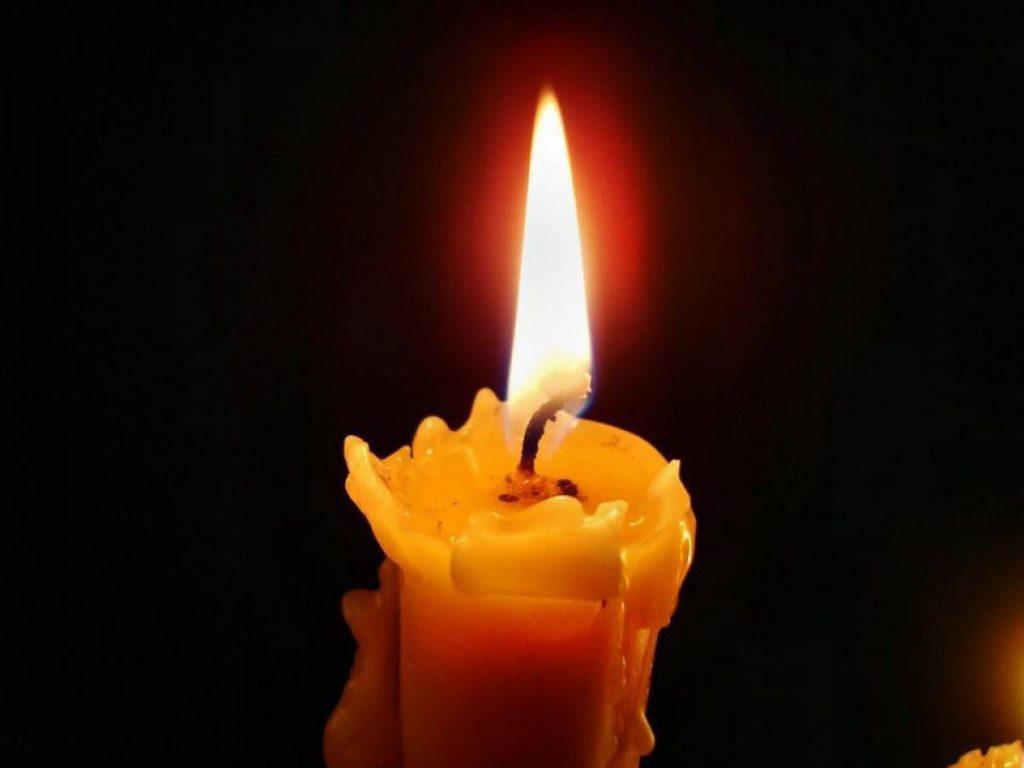 Ответ: 
минута 
молчания
Игра окончена
Спасибо за игру!